Bobcat Time:No Name-Calling Week- Don’t Be Mean Behind the ScreenBullying and Cyberbullying Awareness
January 22-26, 2018
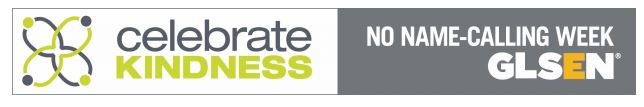 © 2013 GLSEN NO NAME-CALLING WEEK
Monday: Blue-Out Against Name-Calling
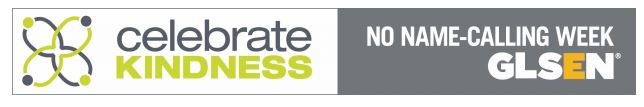 Monday: Blue-Out Against Name-Calling
No Name-Calling Week began in 2004 and was inspired by James Howe’s novel The Misfits about students who, after experiencing name-calling, run for Student Council on a No Name-Calling platform.
The week is rooted in the idea of #KindnessInAction — not merely recognizing the importance of kindness, but actively adding kindness into our every action.
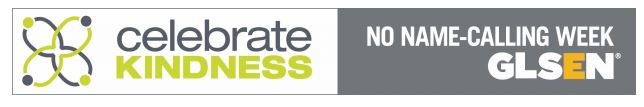 Monday: Blue-Out Against Name-Calling
Click on the following link to view the video: The Misfits author James Howe talks about No Name-Calling Week

https://www.youtube.com/watch?v=PDSideINpKg
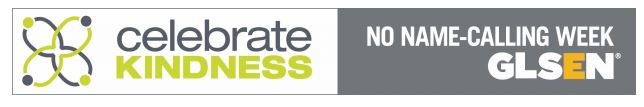 Monday: Blue-Out Against Name-Calling
Click on the following link to view the PSA video: ERASE bullying from erasebullying.ca about cyber bullying. 

https://www.youtube.com/watch?v=c1WBzMLgixM
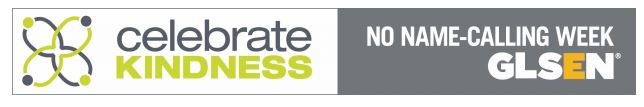 Monday: Blue-Out Against Name-Calling
Questions for discussion:
What books have you read that have stories of someone being bullied? What happened?
What are some examples of movies that have stories of someone being picked on, called names and bullied? What happened?
What are some examples of cyberbullying you have seen or experienced on social media?
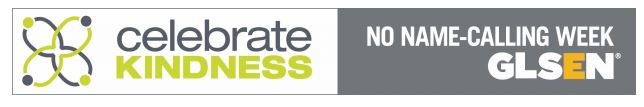 Monday: Blue-Out Against Name-Calling
Questions for discussion:
 What songs do you know or hear that have a message about bullying or standing up for yourself?
How do these songs make you feel when you listen to them?
What messages and things do we see and hear in the media, movies, music, online and on social media about name-calling and bullying?
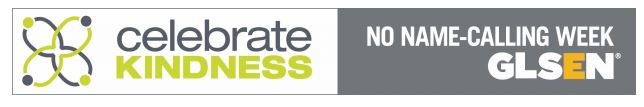 Monday: Blue-Out Against Name-Calling
Question for discussion:
What messages and things do we see and hear in the media, movies, music, online and on social media about name-calling and bullying?

Negative name-calling is a type of verbal bullying.
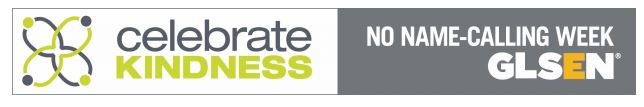 No Name-Calling Week
Tomorrow, Tuesday Jan. 23
It’s Celebrate Freedom from Name-Calling Day!
Wear RED, WHITE and BLUE! 
 
It’s a day FREE from name-calling!
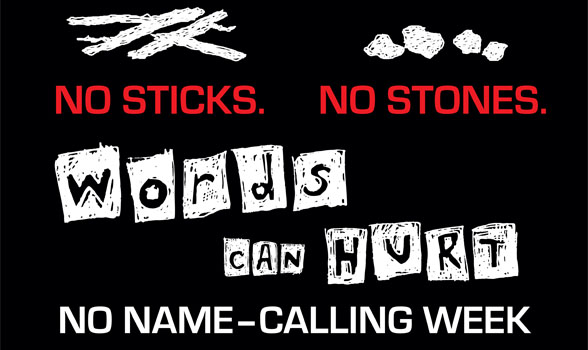 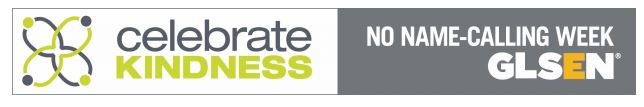 Tuesday: FCMS is Free from Name-Calling
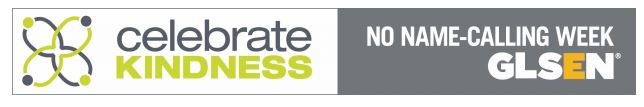 Tuesday: FCMS is Free from Name-Calling
LESSON PLAN: THINK BEFORE YOU ACT 
This week Bobcats will begin by articulating their values regarding conduct toward others and discuss these statements as a part of personal ethics. We will discuss thinking about what you are posting on social media and how you can be held accountable for your actions.
We will discuss reasons why students sometimes stray from their values and participate in hurtful behavior, and generate alternative ways to express their feelings when tempted or pressured to bully. 
Students also will consider the feelings of those who are targeted for bullying, and apply what they have learned through reflection on bullying and name-calling scenarios.
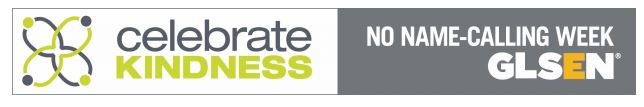 Tuesday: FCMS is Free from Name-Calling
“This is the sum of duty: do naught to others which if done to thee would cause thee pain.” — from The Mahabharata, an ancient religious and historical text from India
What does this quote mean to you?
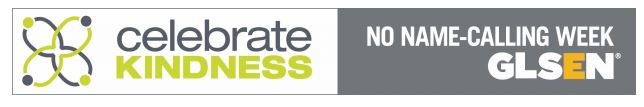 Tuesday: FCMS is Free from Name-Calling
View the following PSA “Cyberbulling PSA”.
https://www.youtube.com/watch?v=qvf_ceyQDSE

How does this video make you feel?
What did you think about the way the comments alost covered the person up?
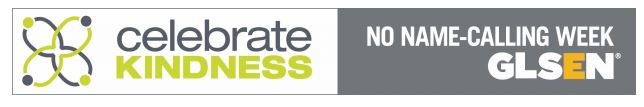 Tuesday: FCMS is Free from Name-Calling
Read the following questions SLOWLY. Students…mentally reflect on an answer. You do not have to answer out-loud.
Have you ever…in person or online…
• Put down someone who did not fit in socially? 
• Made fun of someone different than you? 
• Told a joke based on race, religion, or sexual orientation? 
• Verbalized a stereotype about a group of people?
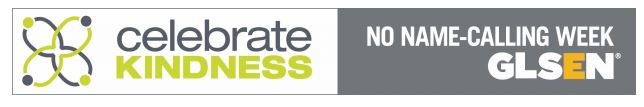 Tuesday: FCMS is Free from Name-Calling
Continuted…Have you ever…in person or online…
 Spread a negative rumor or gossip? 
 Told someone they were not included in an activity or social event? 
 Threatened or verbally intimidated someone weaker than you? 
 Followed up a cruel comment by physically touching or hurting another person? 
Harassed someone online using social media?
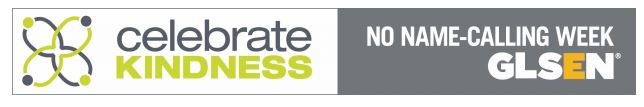 Tuesday: FCMS is Free from Name-Calling
• Put down someone who did not fit in socially? • Made fun of someone different than you? • Told a joke based on race, religion, or sexual orientation? • Verbalized a stereotype about a group of people? • Spread a negative rumor or gossip? • Told someone they were not included in an activity or social event? • Threatened or verbally intimidated someone weaker than you? • Followed up a cruel comment by physically touching or hurting another person?
Reflect back on the questions we just heard.  
• When and where did it happen?
• Who else was there?
• How did it end?
• How did you want it to end?
• What could have been done differently?
• What is a safe way to end a name‐calling situation?
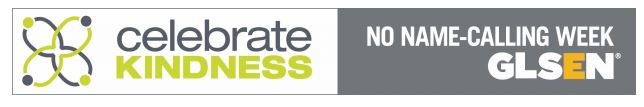 Tuesday: FCMS is Free from Name-Calling
All of us sometimes stray from our values and behave in ways that we know, deep down, are not right. Name-calling and bullying are examples of behaviors that we know are wrong, but that we sometimes participate in anyway.
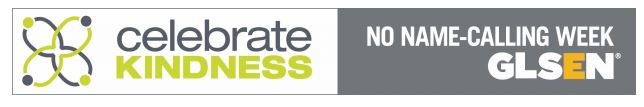 Tuesday: FCMS is Free from Name-Calling
All of us sometimes stray from our values and behave in ways that we know, deep down, are not right. Name-calling and bullying are examples of behaviors that we know are wrong, but that we sometimes participate in anyway.
What are some of the reasons why people sometimes participate in bullying behavior and call other people names even though they know it is hurtful to others?
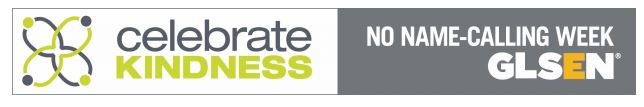 Tuesday: FCMS is Free from Name-Calling
What will YOU do this week to help keep FCMS FREE from name-calling?

You have the freedom to ignore name-calling and use it to make you strive to be stronger. 
You have the freedom to tell someone that you don’t like it when they call you names or make fun of you in any way.
If time, maybe student or teacher can share a personal story or experience.
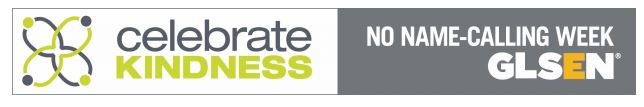 No Name-Calling Week
Tomorrow, Wednesday Jan. 24
It’s Team Up against Name-Calling Day!
Wear your favorite pro or college team jersey!
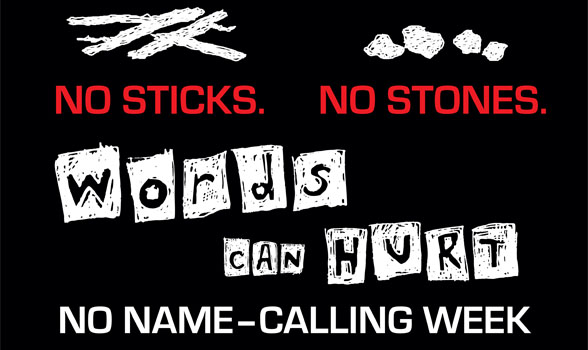 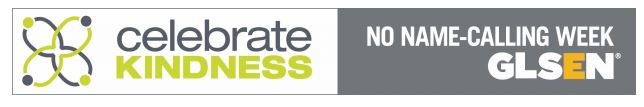 Wednesday: Team Up Against Name-Calling
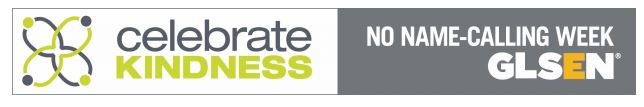 Wednesday: Team Up Against Name-Calling
Yesterday we talked about some reasons why people might participate in bullying behavior and call other people names even though they know it is hurtful.
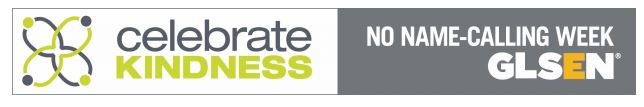 Wednesday: Team Up Against Name-Calling
Yesterday we talked about some reasons why people might participate in bullying behavior and call other people names even though they know it is hurtful.
Some reasons people bully and call other people names:
 Expression of anger
What might be an example of this? 
 Retaliation or revenge
What might be an example of this?
 Peer pressure and desire to be “popular”
What might be an example of this?
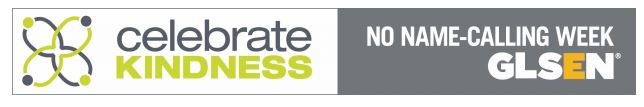 Wednesday: Team Up Against Name-Calling
Yesterday we talked about some reasons why people might participate in bullying behavior and call other people names even though they know it is hurtful.
Some reasons people bully and call other people names:
Need to appear or feel “cool” or better than others
What might be an example of this?
 Prejudice or discomfort with differences 
What might be an example of this?
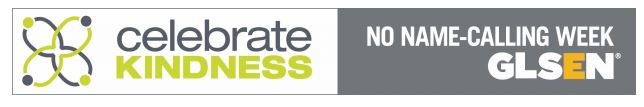 Wednesday: Team Up Against Name-Calling
THINK BEFORE YOU ACT 
When you feel tempted to bully or find yourself in a situation where peers are encouraging you to be mean to others, you have a choice. 
First, think about your personal values. 
What are your beliefs about the way others should be treated?
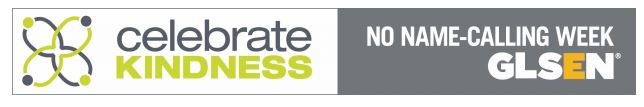 Wednesday: Team Up Against Name-Calling
THINK BEFORE YOU ACT 
Some belief statements include:
• Everyone should be treated with dignity and respect.
• Judge people by what’s inside them, not by how they look.
• Ask before teasing or joking and accept it when someone says no or stop.
• Respect the value of all people and do not ridicule others.
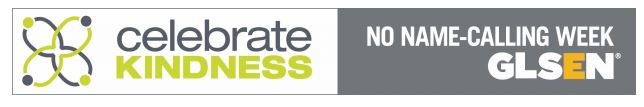 Wednesday: Team Up Against Name-Calling
Second, think about your reasons for bullying and alternative ways to express your feelings.
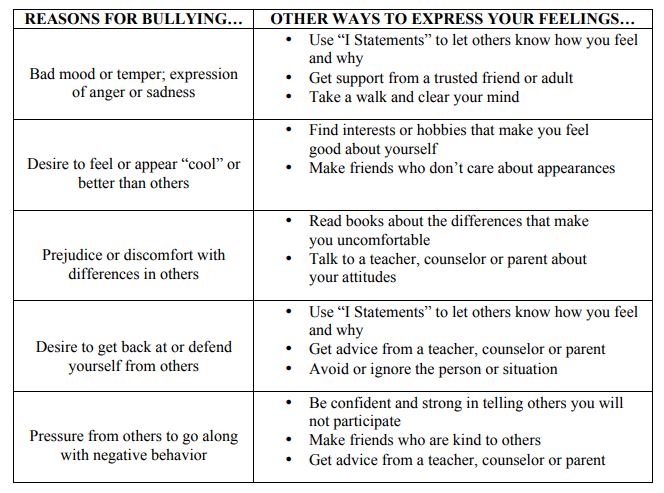 Wednesday: Team Up Against Name-Calling
Second, think about your reasons for bullying and alternative ways to express your feelings.
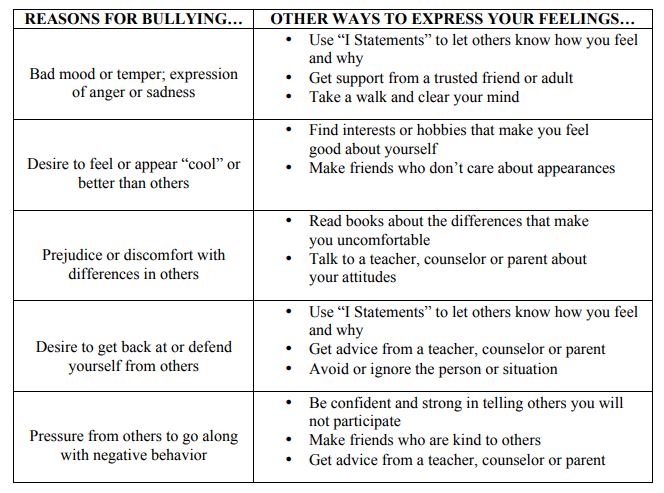 Wednesday: Team Up Against Name-Calling
Third, think about how your actions might affect others. The Stop, Think, and Decide strategy can help you with this.
• STOP means that when you feel the desire to bully others, you wait until you have
thought about how they might feel.
• THINK means that you spend a minute or so imagining how the other person will feel.
• DECIDE means that you will decide whether or not to bully based on how you imagine the other person might feel.
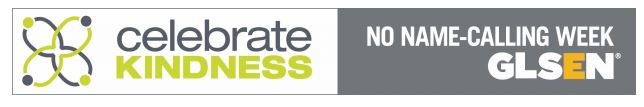 Wednesday: Team Up Against Name-Calling
Let’s look at some of the laws about on-line and cyberbullying. Click on the hyperlink for more information. 
Senate Bill 179, also known as David’s Law. Named after David Molak who took his own life after experiencing cyberbullying. Specifically allows schools to discipline for off-campus incidents. http://www.legis.state.tx.us/tlodocs/85R/billtext/pdf/SB00179F.pdf (signed by Governor on June 12, 2017; takes effect Sept 1, 2017).H.B. 1942 http://www.legis.state.tx.us/tlodocs/82R/billtext/pdf/HB01942F.pdf#navpanes=0 Act applies beginning with the 2012-2013 school year. Schools must have a policy. “…‘bullying’ means…engaging in written or verbal expres­sion, expression through electronic means, or physical conduct that occurs on school property, at a school-sponsored or school-related activity, or in a vehicle operated by the district.”  Nothing in the law about behaviors that occur away from school or about substantial disruption to the learning environment.
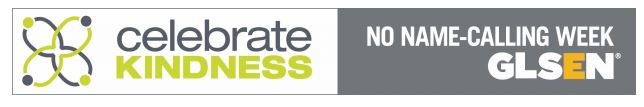 Wednesday: Team Up Against Name-Calling
Let’s look at some of the laws about on-line and cyberbullying. Click on the hyperlink for more information. 
Click on the link below and discuss the bullying laws in Texas.
https://tea.texas.gov/Texas_Schools/Safe_and_Healthy_Schools/Coordinated_School_Health/Coordinated_School_Health_-_Bullying_and_Cyber-bullying/
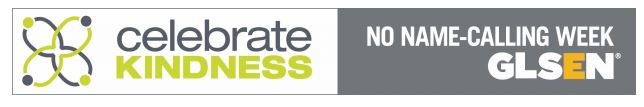 Wednesday: No Name-Calling Week
Tomorrow, Thursday Jan. 25
It’s Stay Bright! Name-Calling is Dark Day!
Wear your best neon and bright colored clothes!
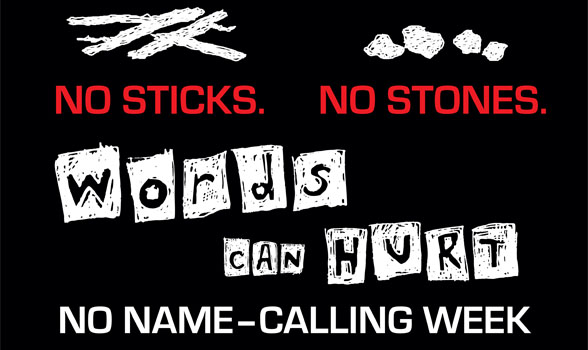 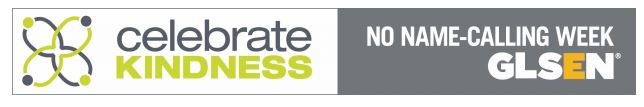 Thursday: Stay Bright! Name-Calling is Dark!
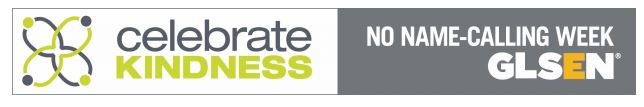 Thursday: Stay Bright! Name-Calling is Dark!
Remember from earlier this week:
• STOP means that when you feel the desire to bully others, you wait until you have
thought about how they might feel.
• THINK means that you spend a minute or so imagining how the other person will feel.
• DECIDE means that you will decide whether or not to bully based on how you imagine the other person might feel. 
YOU can be held accountable for your actions online and here at school.
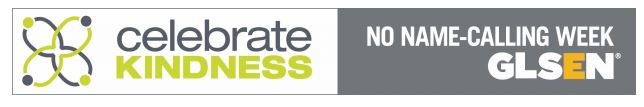 Thursday: Stay Bright! Name-Calling is Dark!
Think about the information we have shared as you respond to the following scenarios so that you will be prepared to “think before you act” when real situations arise: 
1. Megan, Sherry, and Talia have been inseparable since the third grade. Now in eighth grade, they are all cheerleaders and serve on the yearbook committee as well. Another thing they have in common is their dislike for Katia, the new girl in their homeroom. Katia recently moved from Russia and tried to make friends with Megan, who lives on her block. When Katia greeted Megan in homeroom one morning, Megan told her to learn English before talking to them. Since that day, all three girls have made daily insults to Katia about her accent, her language skills, and her clothes. Katia has tried to ignore these comments, but they keep coming anyway.
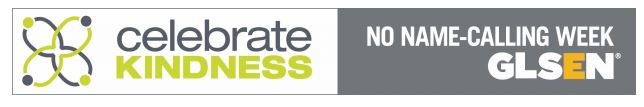 Thursday: Stay Bright! Name-Calling is Dark!
How might this behavior conflict with personal values or school guidelines for personal conduct?
How might the person who is bullied feel?
What seems to be the reason behind the bullying? What do the people who are bullying get out of this and what would be a more appropriate way to for them to express their feelings?
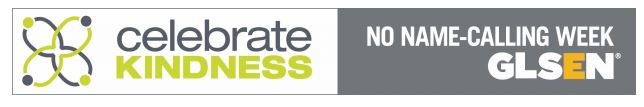 Thursday: Stay Bright! Name-Calling is Dark!
Think about the information we have shared as you respond to the following scenarios so that you will be prepared to “think before you act” when real situations arise: 
2. Jimmy is a rather slight sixth grader, who is not very coordinated and is usually picked last when his classmates are choosing teams in gym. At lunch one day, Jimmy slipped on a freshly mopped floor, which sent him and his lunch tray flying. One of his classmates patted him on the back and commented, “Nice going, spaz!,” which caused the other students to howl. As Jimmy collected the strewn items from the floor, he noticed another student looking his way. “What are you looking at, fatso?,” he yelled at the student. “Why don’t you just feed your fat face and mind your business?” Again, the other students laughed. One student was taking a picture and happened to catch him falling in the picture and decided to post it on Instagram and Snapchat with inappropriate comments.
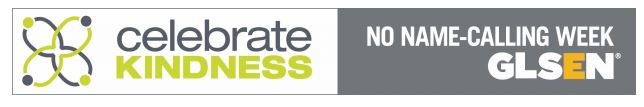 Thursday: Stay Bright! Name-Calling is Dark!
How might this behavior conflict with personal values or school guidelines for personal conduct? 
How might he feel about mean comments shared online? 
What seems to be the reason behind the bullying? 
What do the people who are bullying get out of this and what would be a more appropriate way to for them to express their feelings?
Why would it not be okay to share the picture online?
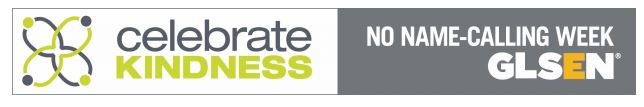 Thursday: Stay Bright! Name-Calling is Dark!
What is something we wouldn't know by just looking at you? 
SHARE WITH A PARTNER OR SMALL GROUP AT YOUR TABLE.
Can you remember a time when you were called a name or put down for being different from others around you?
How did it feel? And what did you do?
Can you remember a time when you called someone a name because they were different?
How do you think it made them feel?
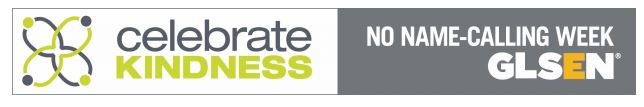 Thursday: Stay Bright! Name-Calling is Dark!
Share your experiences with the larger group. 
How did it feel to be called a name or put down for being different?
Were you able to end the situation? What did you do?
What was it like working in groups today with people that were both similar to and different from you?
How do our differences help us do good work?
What can you do when you are being called names or bullied?
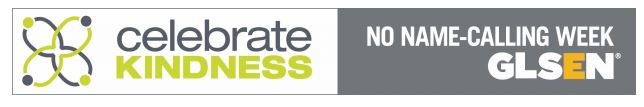 Thursday: Stay Bright! Name-Calling is Dark!
If you are being called names or bullied, remember the four ways to stay SAFE: 
Say What you Feel: Tell the person who is bullying you or calling you names the way their actions make you feel. 
Ask for Help: Sometimes you can't handle the situation yourself, and it's ok to ask for help. Find a teacher or other school staff member to talk to. 
Find a Friend: Hanging out with people who make you feel good about yourself is important, and the person calling you names might think twice before picking on you when you're with your friends. 
Exit the Area: While it may feel like you aren't doing anything at all, sometimes walking away from someone who is picking on you is the best way to end things.
Thursday: No Name-Calling Week
Tomorrow, Friday Jan. 26
It’s Take a Vacation from Name-Calling Day!
Wear your Hawaiian shirt or best vacation shirt! Think tacky tourist!
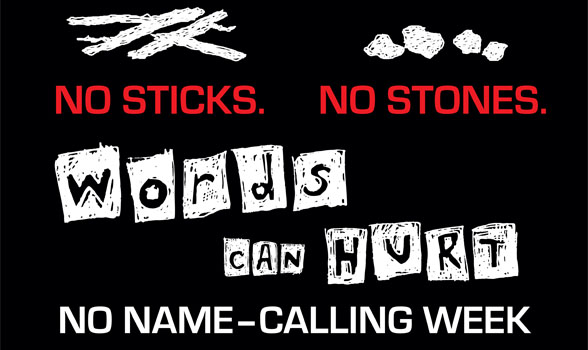 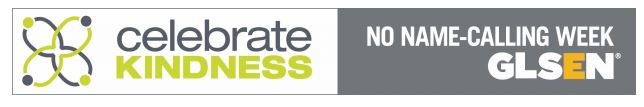 Friday: Take a Vacation from Name-Calling!
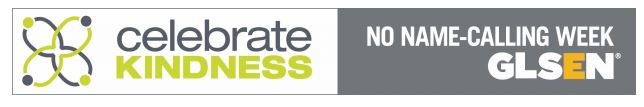 Friday: Take a Vacation from Name-Calling!
NO NAME CALLING WEEK PLEDGE: After all of the lessons this week about name-calling, please read this pledge out-loud as a class and sign the one provided for your class. Post this inside or outside your classroom door.
I, _____________________________ believe that bullying and calling others hurtful names is wrong. I pledge to do my best to: 
• Not bully others of call them hurtful names. 
• Intervene, if I safely can, in situations when students are being called names. 
• Support efforts to end bullying, cyberbullying and name-calling.
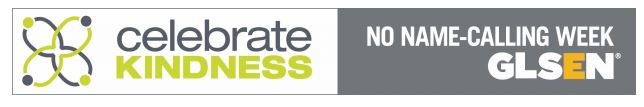 Friday: Take a Vacation from Name-Calling!
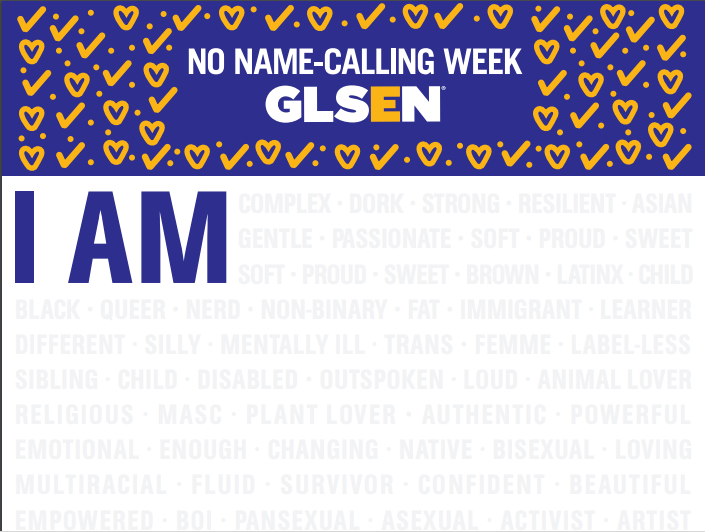 We all have been called bad names that we do not appreciate and don’t like in person and online. 
What are some things you WOULD like to be called? 
What are some posts you WOULD like others to share about you?
What are some things about you that you would like us to know about you?
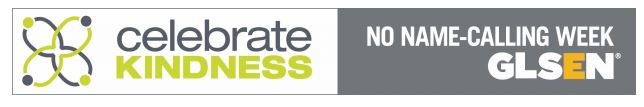 Friday: Take a Vacation from Name-Calling!
We watched a video on FCTV this morning with Bobcats saying “I AM _____” compassionate, kind, smart, etc…fill in the blank!
Write some things about yourself and answer “I AM…”
Everyone: Share these with your class! Tape it in your planner or locker or somewhere you will see it everyday, or tape it in your classroom where others can read it!
SHARE and POST positive things about others. 
THINK before you POST and SHARE!
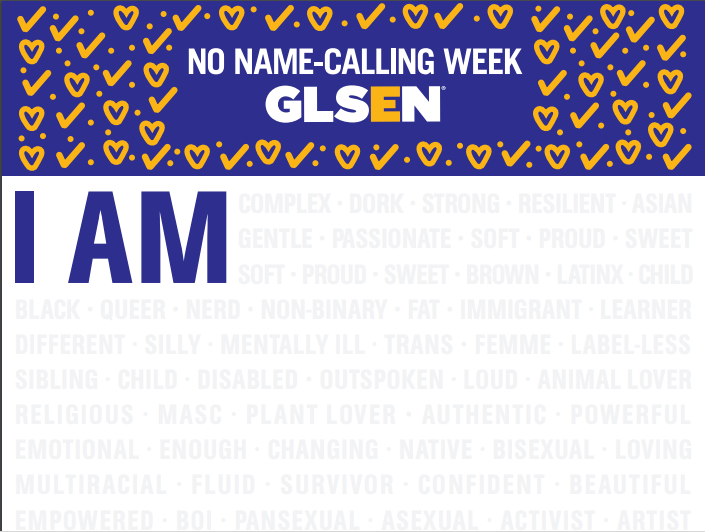 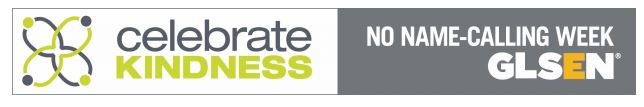 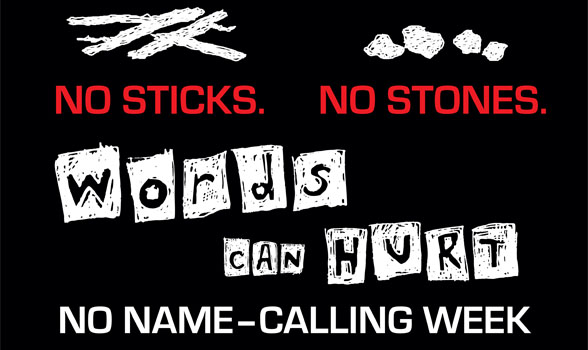 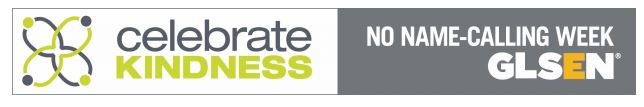 © 2013 GLSEN NO NAME-CALLING WEEK